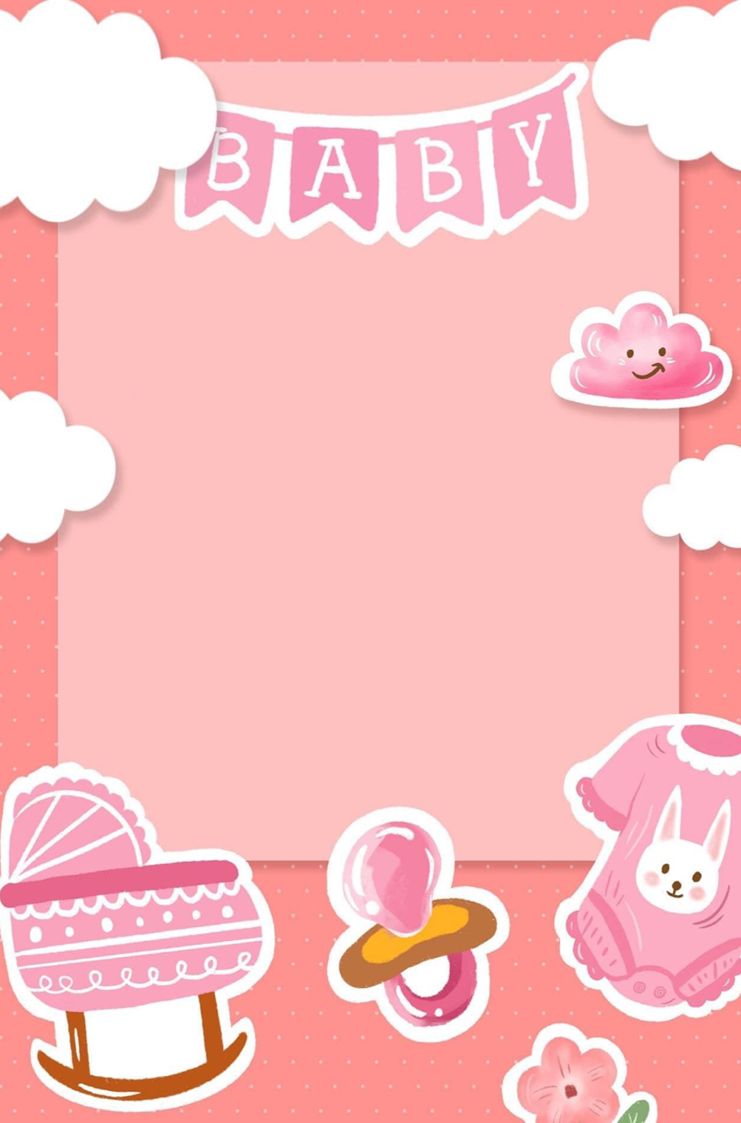 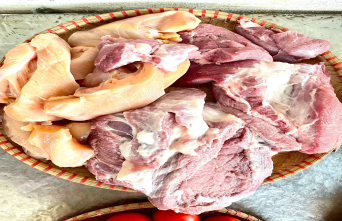 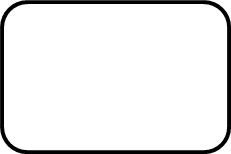 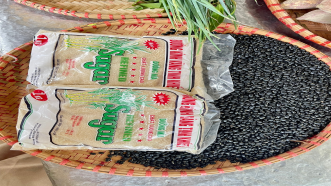 Thực đơn ngày 03-7-2024
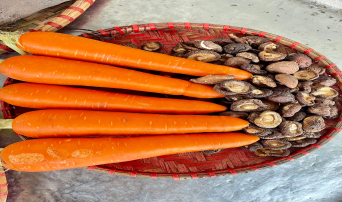 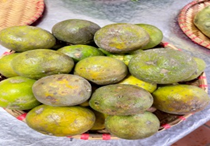 Bữa đệm sáng
- Nước ép hoa quả
MN Ánh Dương Xanh
Bữa trưa
      -  Thịt lợn, gà hầm nấm hương
      - Canh khoai sọ nấu xương
      - Dưa vàng
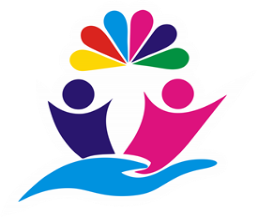 Bữa phụ chiều
Chè khoai lang đậu đen
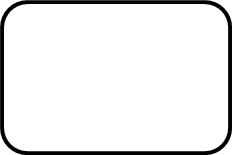 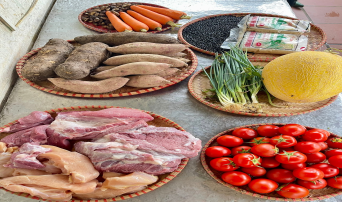 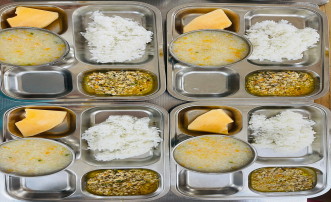 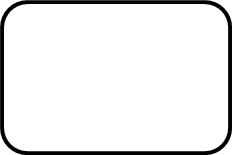 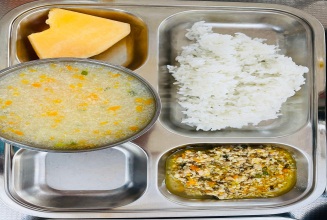 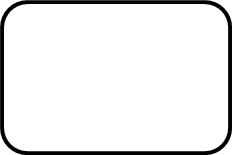 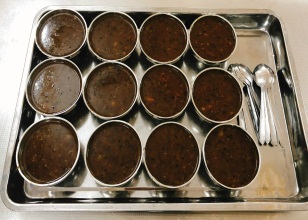